C E R V E L L OT E L E N C E F A L O
TELENCEFALO
-E’ la porzione più sviluppata dell’ encefalo nella specie umana

E’ la sede del SNC tramite la quale vengono svolte attivita’ che coinvolgono la COSCIENZA dell’ individuo
Per suo tramite si possono attivare movimenti VOLONTARI della Muscolatura Scheletrica e l’attività sensitiva e/o sensoriale viene portata alla COSCIENZA
E’, inoltre, la sede di complesse integrazioni tra le attività sensitive e/o sensoriali e le attività motorie
Vi è localizzato il sistema emotivo dell’ individuo ed è la sede della memoria
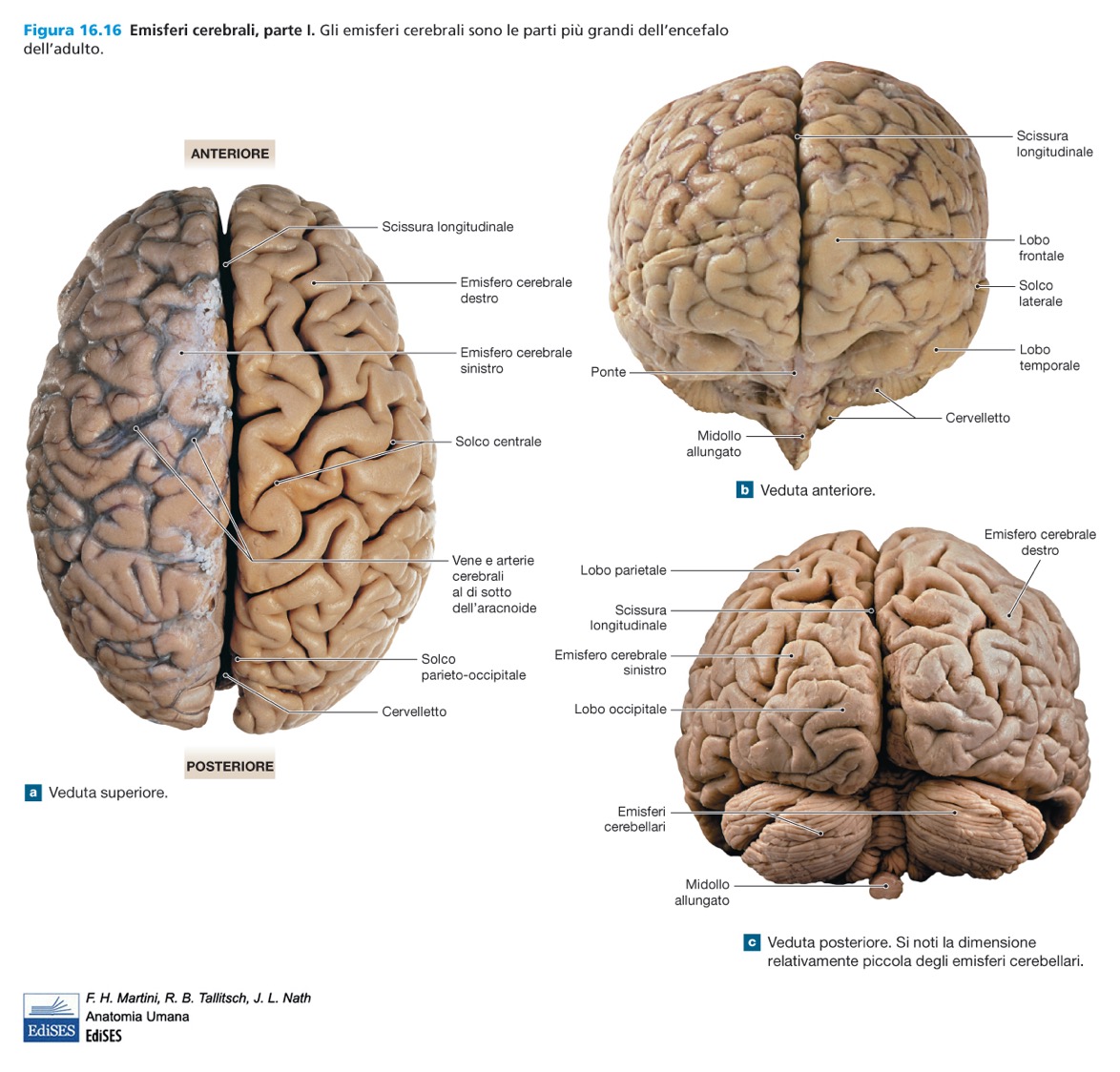 TELENCEFALOMORFOLOGIA ESTERNA
Il Telencefalo ha una forma ovoidale ed è localizzato nella Cavità del Neurocranio.
La sua SUPERFICIE ESTERNA è caratterizzata dalla presenza di INSOLCATURE più o meno profonde che prendono le denominazioni di:
SCISSURE, le Insolcature più profonde;
SOLCHI, le Insolcature meno profonde.
Tra le SCISSURE si ricordino:
-SCISSURA SAGITTALE o MEDIANA
SCISSURA CENTRALE (o di Rolando)
SCISSURA LATERALE (o di Silvio)
SCISSURA PARIETO-OCCIPITALE
SCISSURA CALCARINA
TELENCEFALOMORFOLOGIA ESTERNA
Il Telencefalo è suddiviso dalla SCISSURA SAGITTALE nei 2 EMISFERI DESTRO e SINISTRO. Nella profondità della Scissura Sagittale si riscontra la formazione commessurale interemisferica del Corpo Calloso (Sostanza Bianca).
Nell’ ambito di ciascun Emisfero Telencefalico (o Cerebrale), la SCISSURA CENTRALE (di Rolando) divide un LOBO FRONTALE (anteriormente) ed un LOBO PARIETALE (posteriormente) La SCISSURA LATERALE (di Silvio) separa il Lobi Frontale e Parietale dal LOBO TEMPORALE.
Nella profondità della Scissura Laterale, si localizza il LOBO dell’ INSULA.
La SCISSURA PARIETO-OCCIPITALE separa il Lobo Parietale dal LOBO OCCIPITALE.
La SCISSURA CALCARINA è localizzata nel Lobo Occipitale ed è sede della cosiddetta Area Visiva Primaria
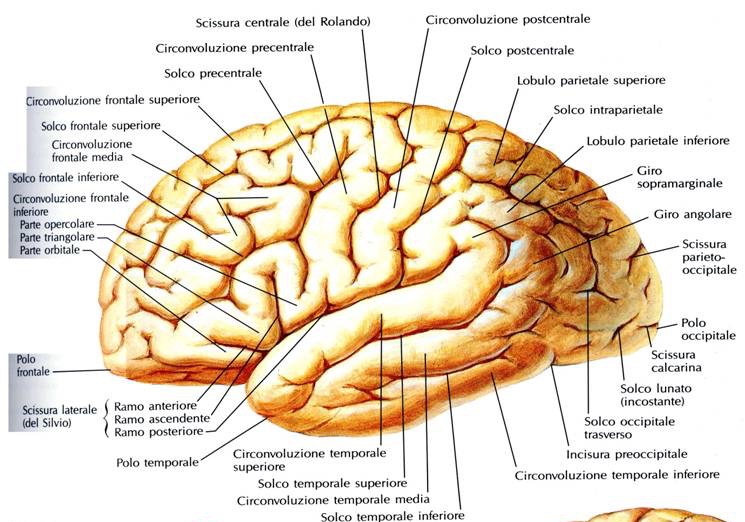 TELENCEFALOMORFOLOGIA ESTERNA
Nell’ ambito dei Lobi Telencefalici (o Cerebrali), i SOLCHI separano ulteriori strutture definite CIRCONVOLUZIONI.
 Queste assumono la denominazione che si riferisce al Lobo nell’ ambito del quale si trovano. Ulteriori indagini di natura funzionale (Neurofisiologia) hanno permesso di identificare specifiche AREE MORFO-FUNZIONALI (secondo Brodmann), identificate da NUMERI.
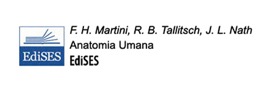 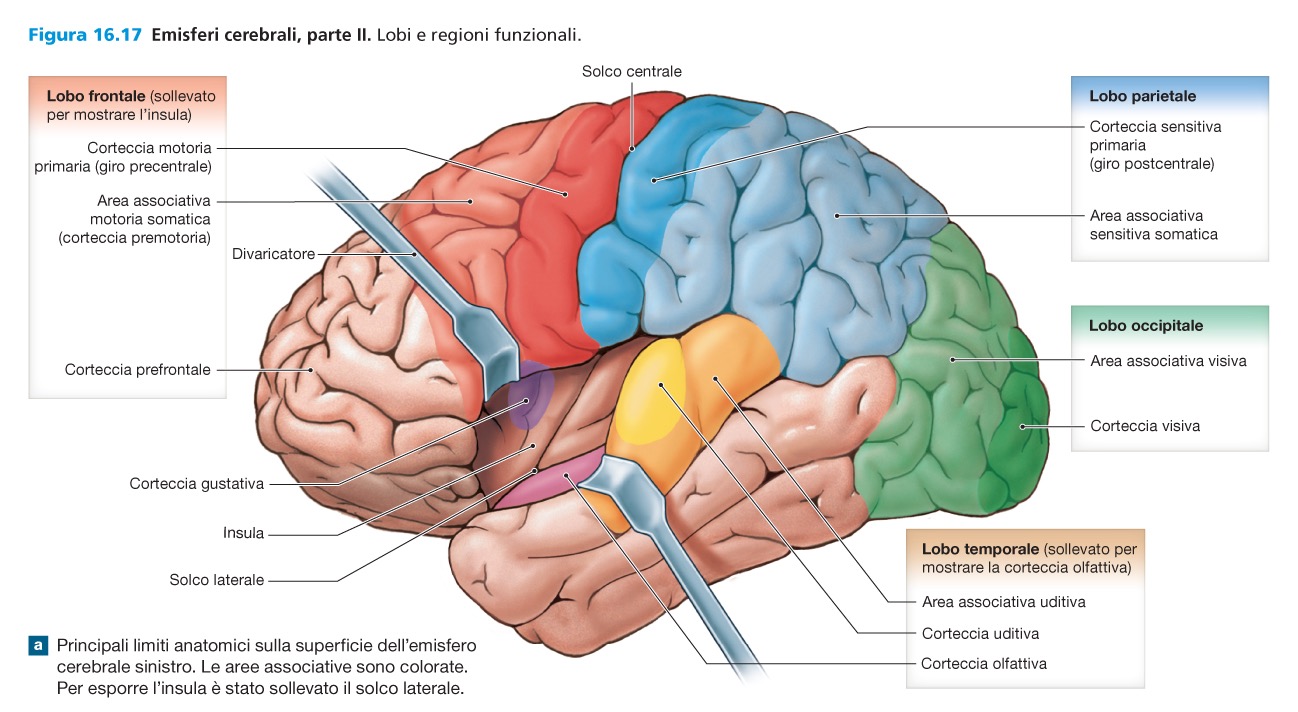 Scissura
Scissura
SCISSURE TELENCEFALICHE e LOBI TELENCEFALICI (superficie laterale)
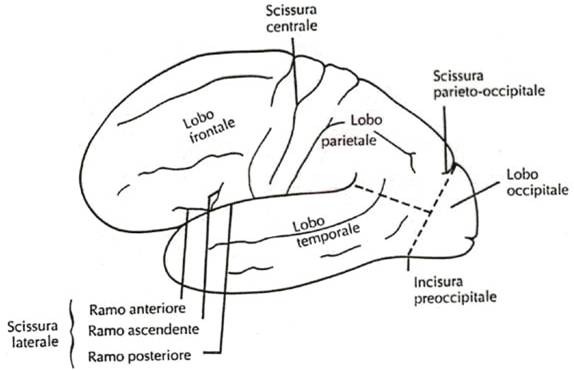 Scissura
Parieto-Occipitale
SCISSURE TELENCEFALICHE e LOBI TELENCEFALICI (superficie mediale)
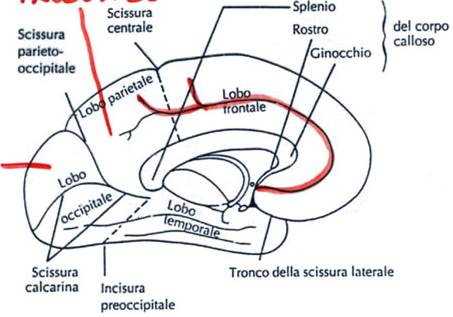 FUNZIONI PRINCIPALI DEL LOBO FRONTALE [1]
Il LOBO FRONTALE è coinvolto in una serie di funzioni così riassumibili:
	 - pianificazione ed esecuzione dei   
     movimenti corporei e specificamente, dei Globi  
     Oculari (AREE MOTRICI e PREMOTRICI);
		-linguaggio (AREA di BROCA per l’ articolazione del 
   linguaggio nel Lobo Frontale Sinistro);
  -funzioni comportamentali;
	-funzioni cognitive;
	-emozioni.
Queste ultime tre funzioni sono ascrivibili alle numerose AREE ASSOCIATIVE del Lobo Frontale.
FUNZIONI PRINCIPALI DEL LOBO PARIETALE
CIRCONVOLUZIONE PARIETALE ASCENDENTE, dove risiede l’ AREA SOMATOSENSITIVA PRIMARIA per la percezione della SENSIBILITA’ GENERALE (tatto, temperatura, dolore, propriocezione cosciente).

CIRCONVOLUZIONE PARIETALE SUPERIORE per l’elaborazione ulteriore di informazioni sensitive ed una migliore rappresentazione spaziale del proprio corpo (SOMATOTOPIA)
 
CIRCONVOLUZIONE PARIETALE INFERIORE per
   la percezione del linguaggio, pensiero matematico, 
   percezione visivo-spaziale ( in risposta alla domanda  
   “dove ? ”)
LOBI FRONTALE e PARIETALEeSOMATOTOPIA
Come si è visto, il LOBO FRONTALE è coinvolto nelle Attività Motorie ed Associative; il LOBO PARIETALE nella Sensibilità Generale e nell’ Integrazione di informazioni inerenti anche Sensibilità Specifica.
Nei 2 Lobi, a livello delle Aree, rispettivamente Area Motrice Primaria (Area 4 di Brodman) ed Area Sensitiva Primaria (Area 3,1,2), si può riscontrare una «Rappresentazione Somatotopica», nell’ «Homunculus Motorius» e nell’ «Homunculus Sensitivus».
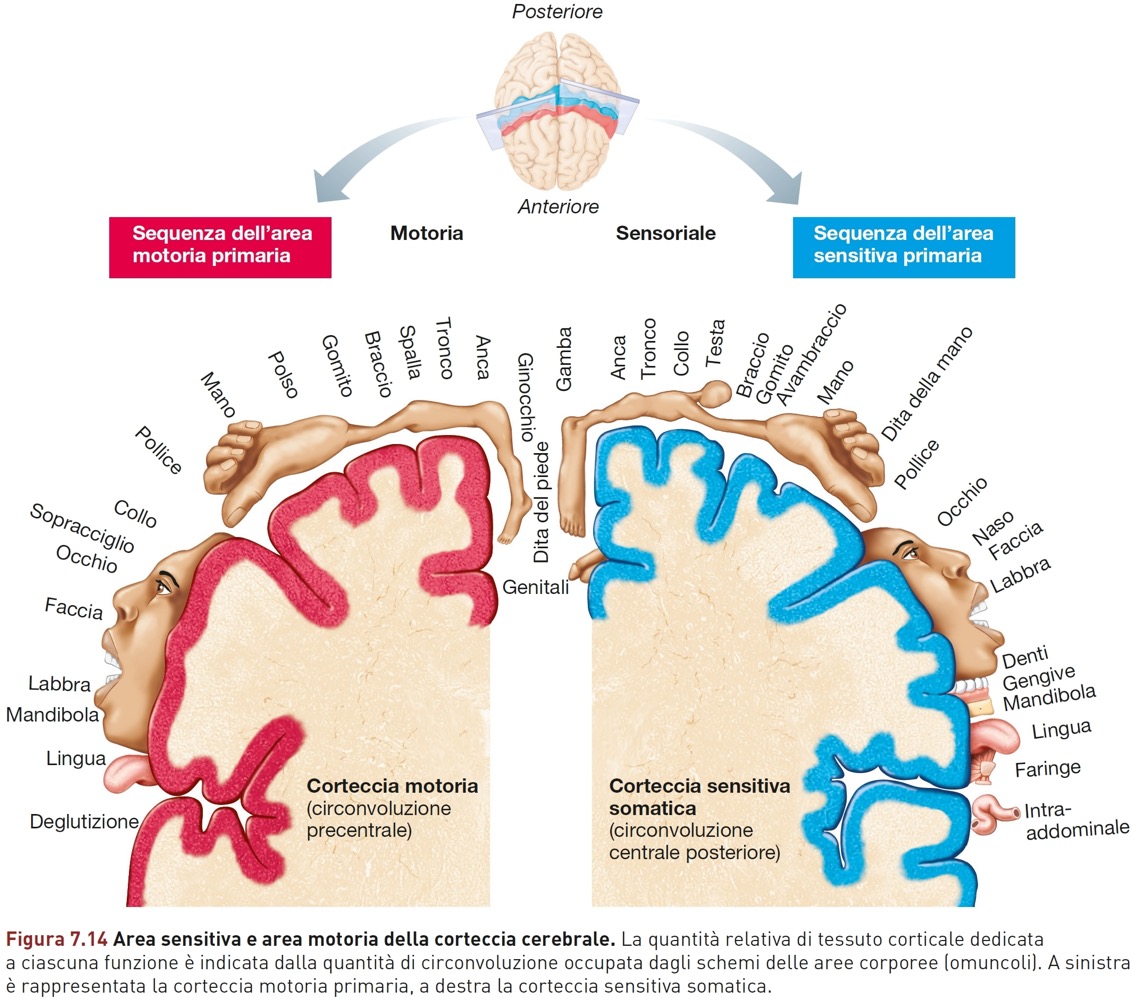 Homunculus Sensitivus
Homunculus Sensitivus
HOMUNCULI
SENSITIVUS
MOTORIUS
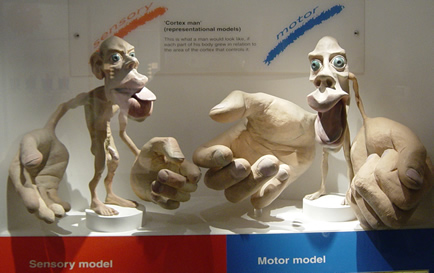 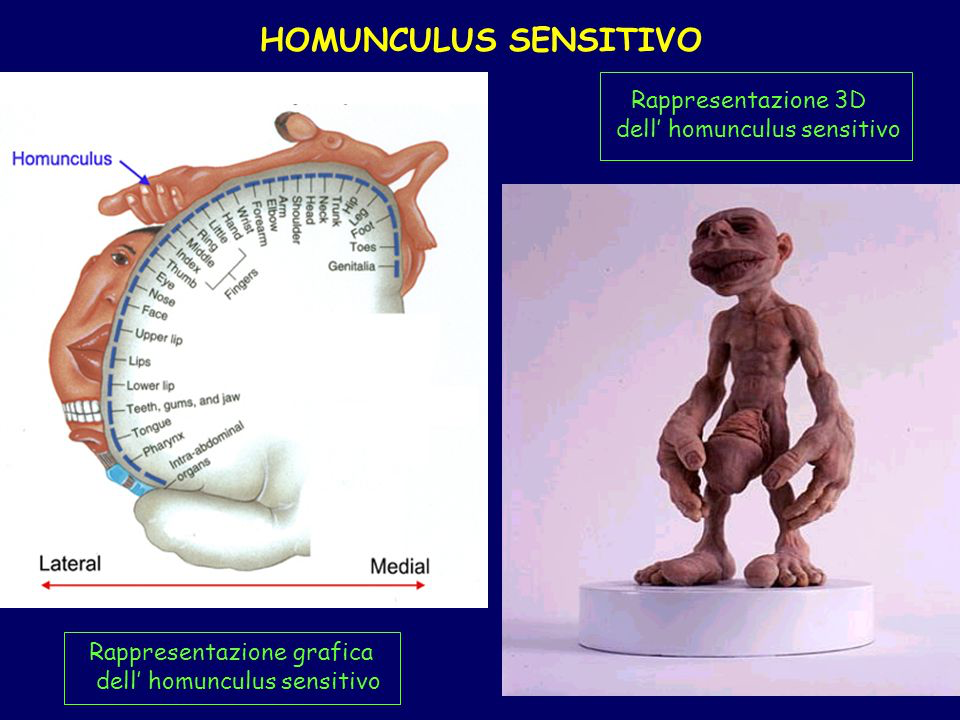 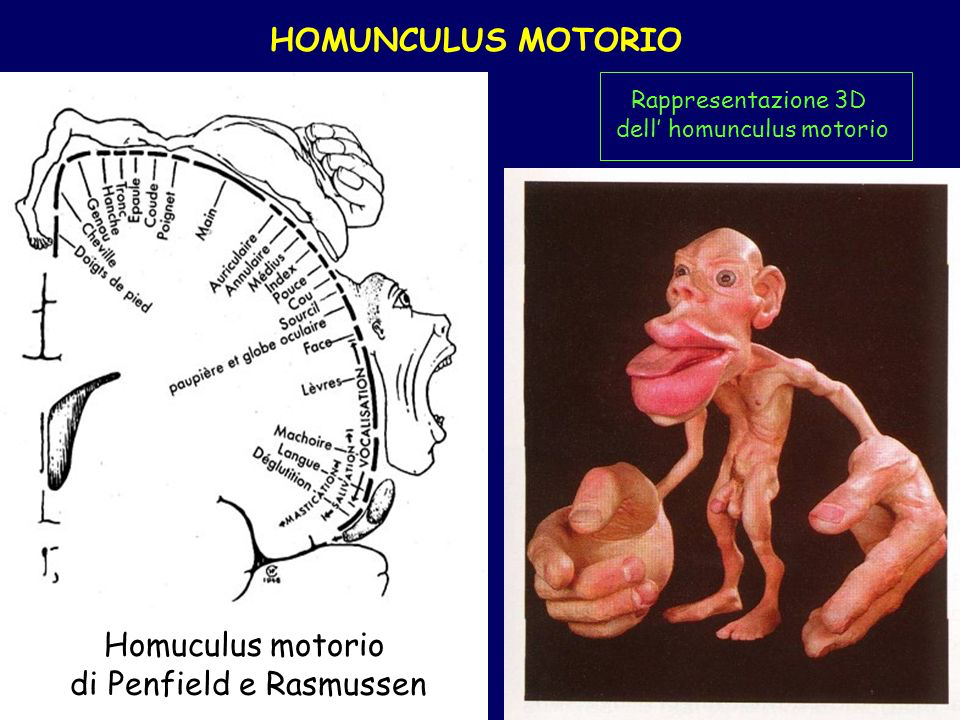 FUNZIONI PRINCIPALI DEL LOBO OCCIPITALE
PERCEZIONE VISIVA, a livello della corteccia della cosiddetta «SCISSURA CALCARINA» (Area 17 di Brodmann)
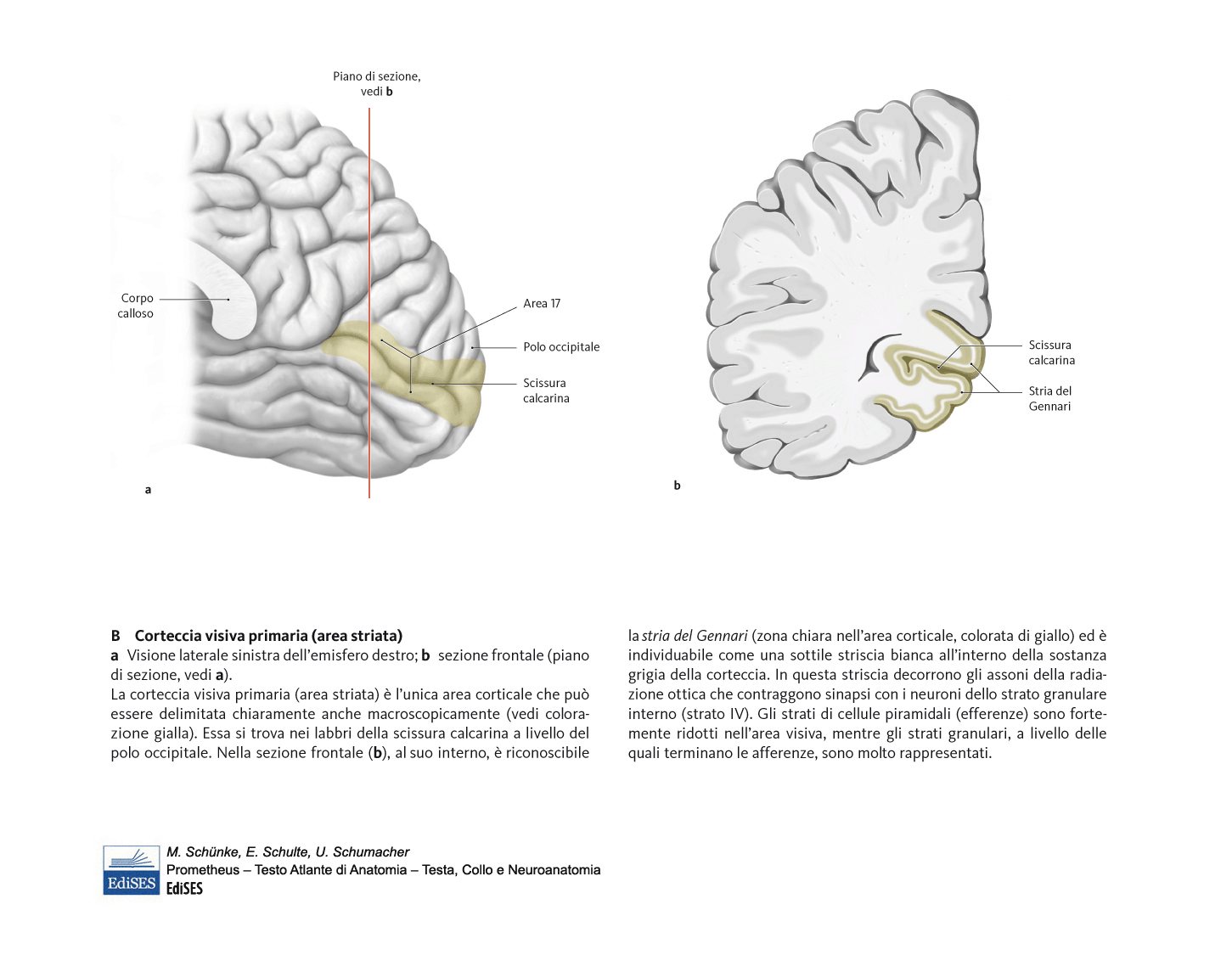 FUNZIONI PRINCIPALI DEL LOBO TEMPORALE
CIRCONVOLUZIONE TEMPORALE SUPERIORE e MEDIA per la percezione e localizzazione spaziale dei suoni;

AREA DI WERNICKE coinvolta nella comprensione del linguaggio parlato;

CIRCONVOLUZIONE  TEMPORALE INFERIORE per la percezione visiva delle forme e dei colori;

POLO TEMPORALE coinvolta nelle emozioni 
  ( insieme alle zone adiacenti del lobo frontale).
TELENCEFALOSOSTANZA  GRIGIA
SOSTANZA GRIGIA DEL TELENCEFALO
Nel Telencefalo, la Sostanza Grigia si organizza secondo 2 diverse modalità:

CORTECCIA TELENCEFALICA (o CEREBRALE detta anche  «PALLIO»), che riveste la Superficie Esterna del Telencefalo, penetrando nelle scissure e nei solchi e garantendo, così, una rilevante estensione spaziale;
NUCLEI PROFONDI, sono «immersi» nella Sostanza Bianca Telencefalica e provvedono a svolgere funzioni di «modulazione» funzionale sulla Corteccia stessa, nell’ambito sia della attività motoria, sia degli aspetti comportamentali.
AREE CORTICALI DI BRODMANN
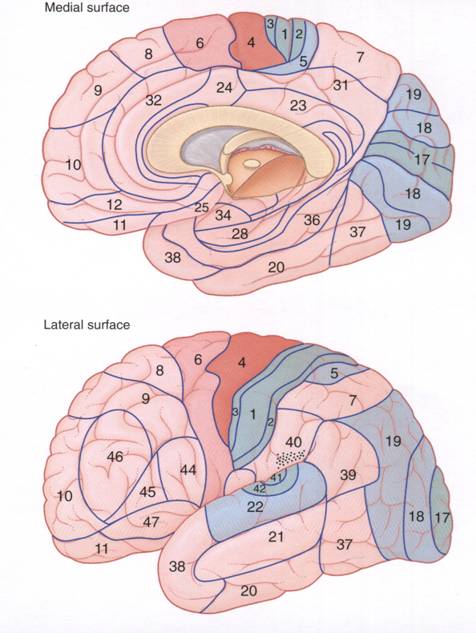 PROIEZIONE
MEDIALE
PROIEZIONE
LATERALE
ASIMMETRIE FUNZIONALI EMISFERICHE
L’ Organizzazione Colonnare della Corteccia Telencefalica può render ragione delle diversità funzionali dei 2 Emisferi Telencefalici che, da questo punto di vista, non sono perfettamente simmetrici.

Vari esempi si possono considerare: SOLTANTO nell’ Emisfero Sinistro sono presenti il CENTRO DEL LINGUAGGIO PARLATO di Broca (nel Lobo Frontale) ed il CENTRO INTERPRETATIVO GENERALE (Linguaggio e Calcolo Matematico, nel Lobo Parietale al limite col Lobo Temporale).
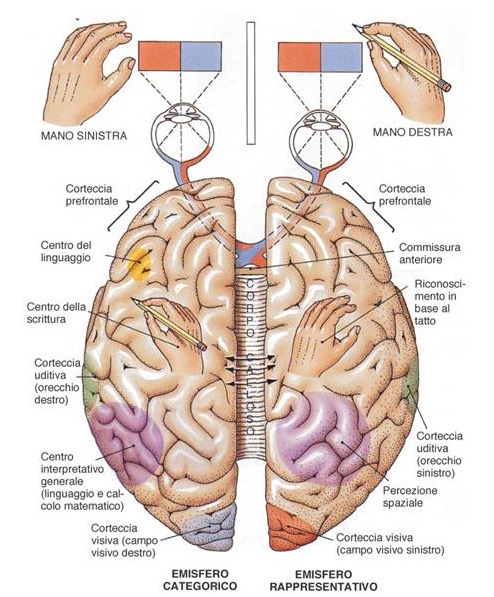 ASIMMETRIE FUNZIONALI EMISFERICHE
ASIMMETRIE EMISFERICHE
TELENCEFALOSOSTANZA  BIANCA
SOSTANZA BIANCA del TELENCEFALO
Le FIBRE NERVOSE, che si dipartono dalla Corteccia Telencefalica, si classificano in :

ASSOCIATIVE, si originano ed arrivano nell’ ambito dello stesso emisfero telencefalico

COMMESSURALI: sono Fibre Nervose INTEREMISFERICHE. La formazione piu’ rilevante è il CORPO CALLOSO

PROIETTIVE (di Proiezione): si dipartono dalla Corteccia Telencefalica per raggiungere, tramite Vie Discendenti che coinvolgono il complesso di Sostanza Bianca della CAPSULA INTERNA, ALTRI DISTRETTI del SNC
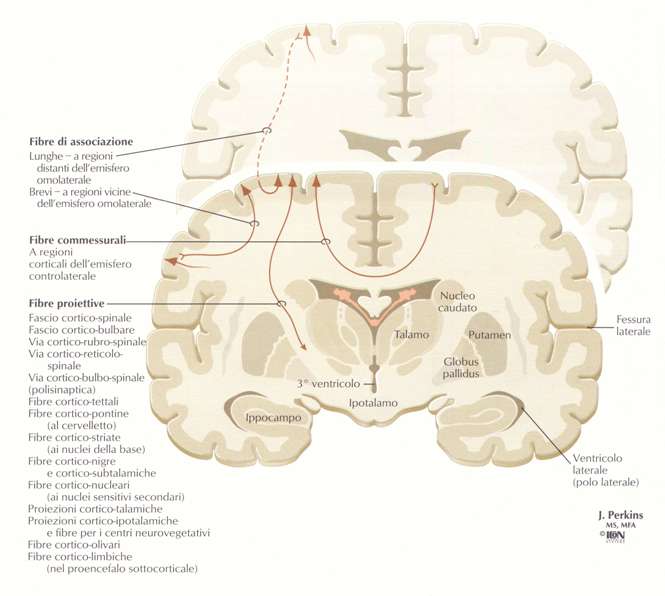 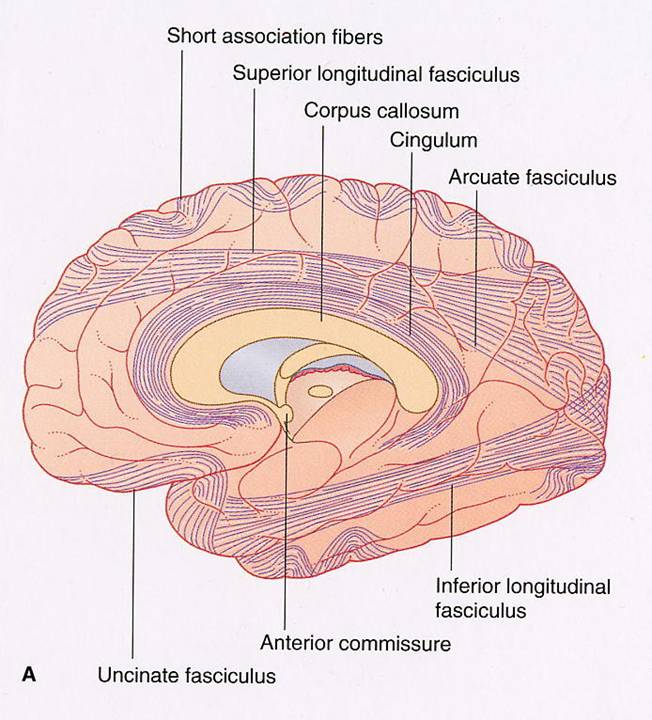 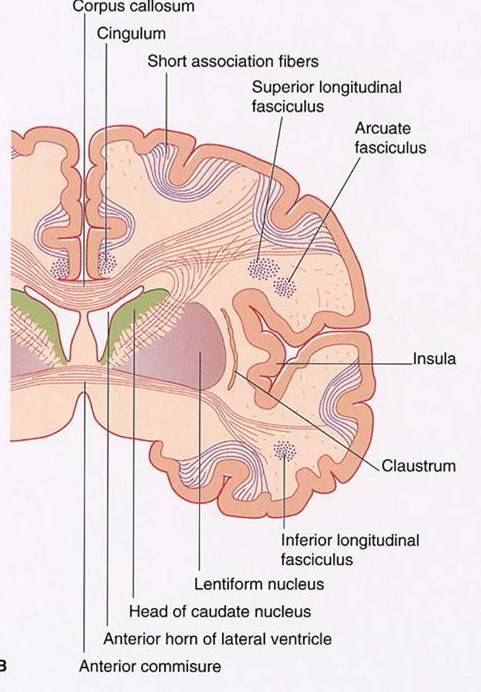 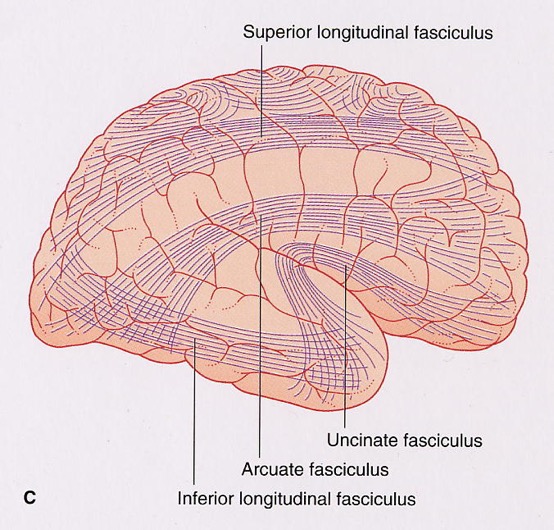 TELENCEFALONUCLEI PROFONDI di SOSTANZA GRIGIA
ALTRE FORMAZIONI DI SOSTANZA GRIGIA DEL TELENCEFALO
Oltre alla corteccia, esistono ulteriori formazioni di SOSTANZA GRIGIA, che sono localizzate nella profondità della sostanza bianca, in analogia ai nuclei profondi del cervelletto.

Alcuni di questi si trovano nel cosiddetto PROENCEFALO BASALE, topograficamente localizzati tra Lobo Frontale e Lobo Temporale.

Altre formazioni rilevanti sono quelle denominate NUCLEI GRIGI DELLA BASE (impropriamente definiti anche «gangli»), coinvolti in importanti meccanismi di regolazione di diverse attività neuronali, tra cui spicca il CONTROLLO MOTORIO della MUSCOLATURA STRIATA SCHELETRICA
FORMAZIONI GRIGIE SOTTOCORTICALI del PROENCEFALO BASALE
Si trovano nel PROENCEFALO BASALE (inteso come porzioni antero-inferiori dei Lobi Frontale e Temporale).
Contribuiscono a costituire il cosiddetto SISTEMA LIMBICO, coinvolto nelle seguenti modalità funzionali:

-MEMORIA (RICORDI)
-APPRENDIMENTO
-EMOZIONI
-PERSONALITÀ

Si ritiene che probabilmente la gran parte delle patologie psichiatriche possano essere associate a disfunzioni del sistema limbico.
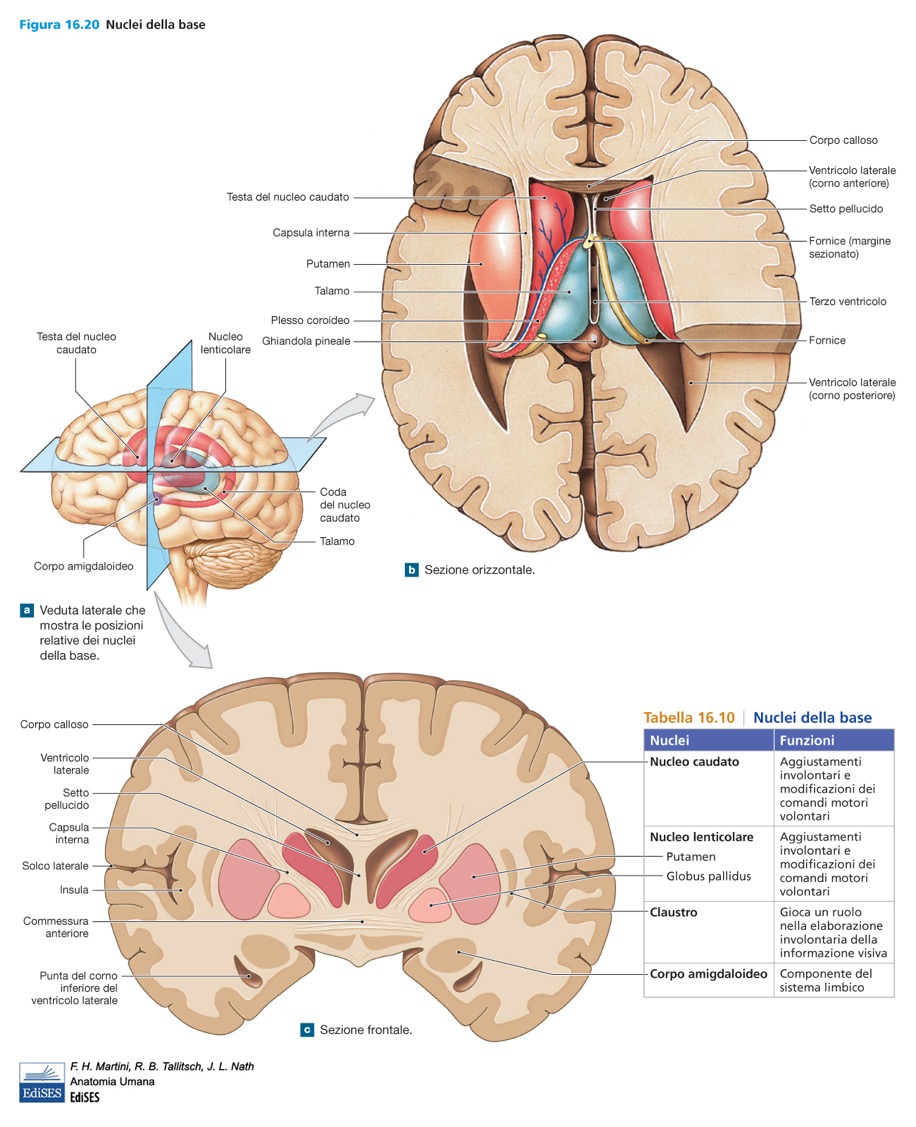 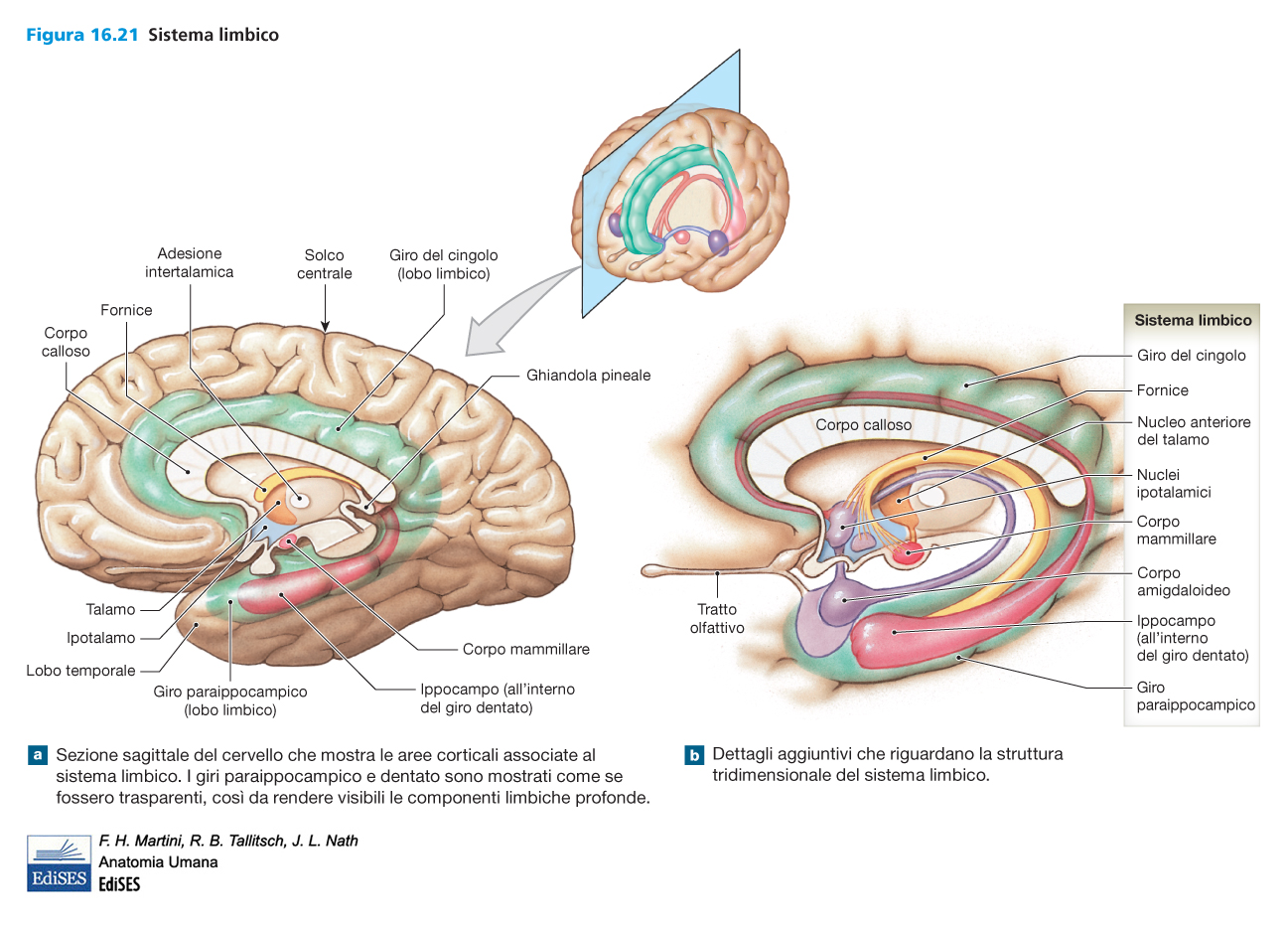 Scissura
SISTEMA  LIMBICO
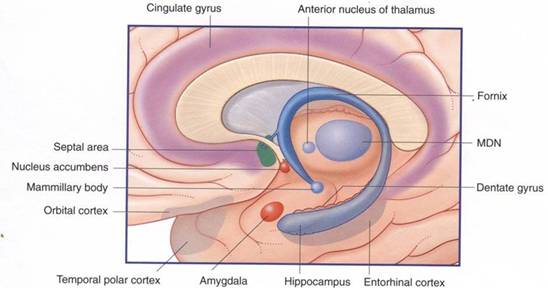 NUCLEI  DELLA  BASE
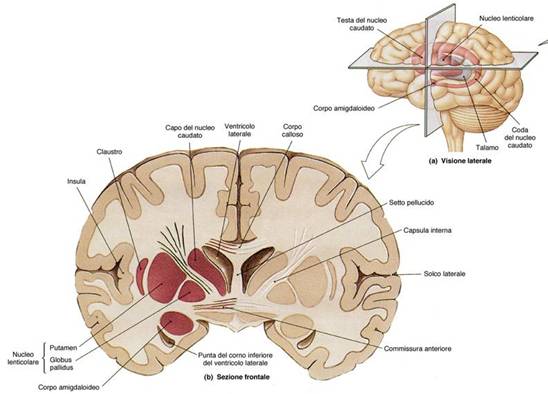 NUCLEI DELLA BASE
CIRCUITI FONDAMENTALIdei Nuclei della Base
NUCLEI DELLA BASE
CORTECCIA
Telencefalo
TALAMO
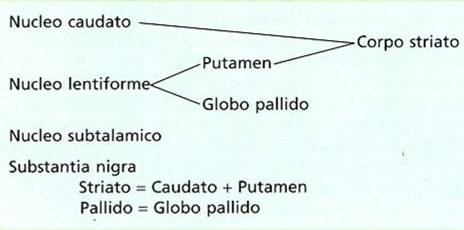 (LENTICOLARE)
pars compacta e pars reticulata
CIRCUITI NEURONALI DEI NUCLEI DELLA BASE
Ogni circuito si fonda su 3 aspetti essenziali:

	- avere origine da NUMEROSE AREE CORTICALI TELENCEFALICHE accomunate da funzioni neurofunzionali simili;

	- raggiungere SPECIFICI NUCLEI DELLA BASE e, successivamente, NUCLEI DI RITRASMISSIONE SPECIFICI DEL TALAMO;

	- raggiungere, come proiezione finale, aree del LOBO FRONTALE del Telencefalo.
Disturbi ipercinetici: Corea o malattia di Huntington
Aumento anomalo degli impulsi eccitatori verso la corteccia
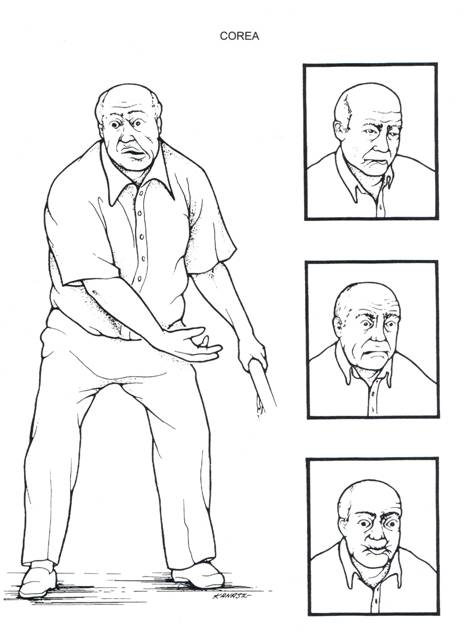 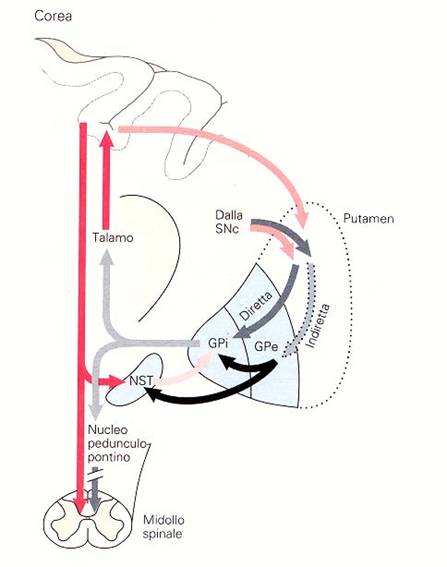 Disturbi ipercinetici: Emiballismo
Aumento anomalo degli impulsi eccitatori verso la corteccia
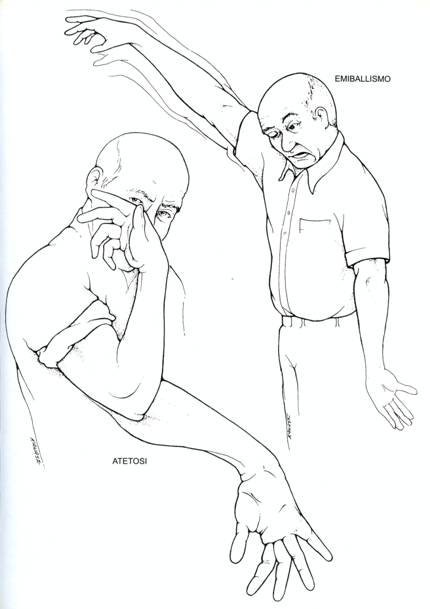 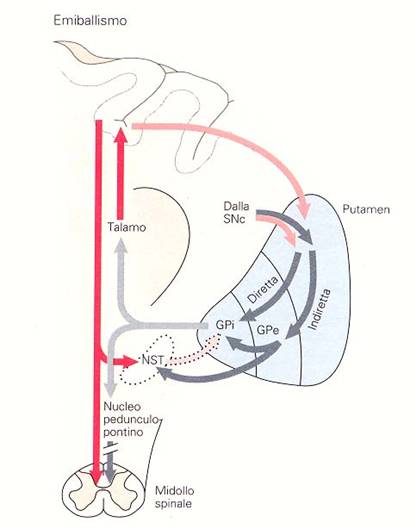 Disturbi ipocinetici: Morbo di Parkinson
Riduzione anomala degli impulsi eccitatori verso la corteccia
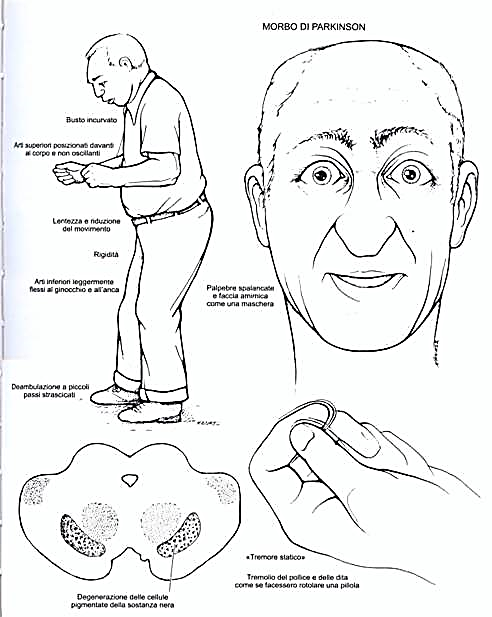 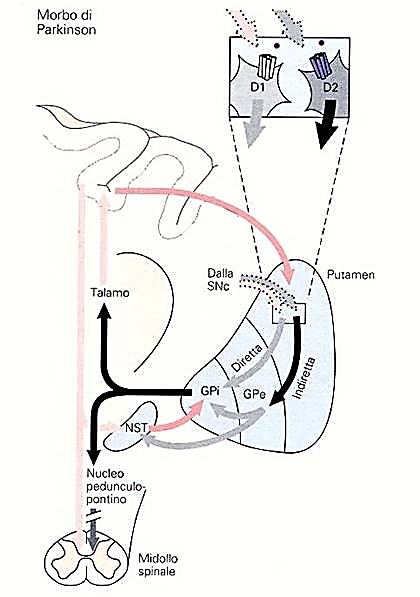